Idhaya College for WomenKumbakonam



         PG & Research  Department of CommerceI –M.Com Quantitative Techniques for Decision Making- P16MC22Unit – I TO VMrs. K. Kulanjiammal,Assistant Professor of Commerce,Idhaya College for Women,Kumbakonam.
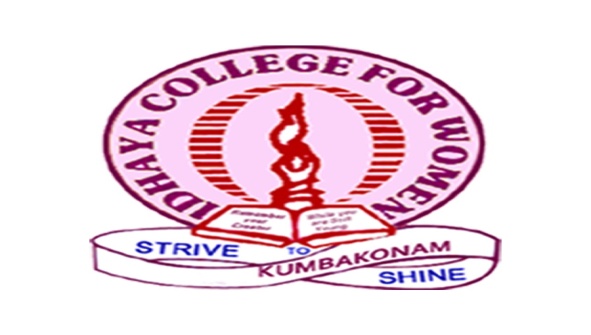 Unit - I
Quantitative Techniques
Meaning:
Quantitative techniques	emphasize objective measurements and the statistical, mathematical, or numerical analysis of data collected through  polls, questionnaires, and surveys, or by manipulating pre-existing statistical data  using computational techniques.
Role Of Quantitative Techniques
Advantages and Limitations of Quantitative Techniques
Correlation Analysis
Definition:
A correlation coefficient is  a numerical measure of some  type of correlation, meaning a  statistical relationship  between two variables.
Meaning:
correlation analysis is a  statistical method used to evaluate  the strength of relationship between  two quantitative variables.
Types of Correlation Analysis
Meaning
Simple correlation
Simple correlation is a  measure used to determine the  strength and the direction of the  relationship between two  variables, x and y.
A simple correlation  coefficient can range from –1 to  1.
Multiple correaltion
It is the correlation between  the variable's values and the  best predictions that can be  computed linearly from the  predictive variables.
The coefficient of  multiple correlation takes  values between .00 and 1.00.
Partial Correlation
Partialcorrelation
 measures  the strength of a relationship  between two variables, while  controlling for the effect of  one or more other variables.
Correlation Co-efficient Formula
Regression Analysis
Meaning:
Regression analysis is a set of statistical processes for estimating the relationships  between a dependent variable (often called the 'outcome variable') and one or more independent  variables (often called 'predictors', 'covariates', or 'features’).
Definition:
Regression is a statistical method used in finance, investing, and other disciplines that  attempts to determine the strength and character of the relationship between one dependent variable  (usually denoted by y) and a series of other variables (known as independent variables).
Formula
Time Series
Meaning:
       A time series is a series of data
  points indexed (or listed or graphed) in time  order. most commonly, a time series is  a sequence taken at successive equally  spaced points in time.
Components of Time Series
Meaning
Secular Trend:
A secular trend, stock or market is one that is likely to continue  moving in the same direction	for the foreseeable future.
Seasonal variations:
seasonal variation is variation in a time series within one year  that is repeated more or less regularly.
Cyclical Variations:
The oscillatory movements in the time series with the period of time more  than one year are called as the cyclical variation.
Irregular Variations :
Irregular variations or random variations constitute one of four  components of a time series. they correspond to the movements that appear  irregularly and generally during short periods. Irregular variations do not follow  a particular model and are not predictable.
Measurement of Trend
UNIT -2
Probability
Probability Meaning & Definition
Meaning:
Probability means possibility. It is a branch of mathematics that deals with the  occurrence of a random event. Probability has been introduced in Maths to predict how likely  events are to happen.
Definition:
“ The quality or state of being probable Or something (such as an event or circumstance) that is probable. “
Probability Addition Theorem
Theorem:
The event of getting a head and the event of getting a tail when a coin is tossed  are mutually exhaustive.
Addition theorem on probability: If A and B are any two events then
the probability of happening of at least one of the events is defined as P(AUB) = P(A) +
P(B)- P(A∩B).
Probability	Multiplication	Theorem
P(A ∩ B) = P(A) P(B | A)
The mathematical theorem on probability shows that  the probability of the simultaneous occurrence of two events  A and B is equal to the product of the probability of one of  these events and the conditional probability of the other,  given that the first one has occurred.
Binomial Distribution
Meaning:
A binomial distribution is a specific probability distribution.
It is used to model the probability of obtaining one of two outcomes, a  certain number of times (k), out of fixed number of trials (N) of a discrete  random event.
The probability of a successful outcome is p and
the probability of a failure is 1 - p.
Formula:
POISSON DISTRIBUTION
Meaning:
The Poisson distribution can be used to calculate the  probabilities	of various numbers of “successes” based on the mean  number of successes.
The mean of the Poisson distribution is μ. The variance is also  equal to μ.
Formula:
Normal Distribution
Meaning:
Normal distribution,also known as the Gaussian distribution distribution, is a probability distribution that is symmetric  about the mean, showing that data near the mean are  more frequent in occurrence than data far from the mean.
n
Formula:
Unit-III
Significance tests in small samples
 t-test
f-test
Chi-square test  Analysis of variance
t – test:
Meaning:
The t-test is any statistical hypothesis test in which the  test statistic follows a Student's t-distribution under the null  hypothesis.
A t-test is most commonly applied when the test statistic  would follow a normal distribution if the value of a scaling term in  the test statistic were known.
Formula
F-test
Meaning:
         An F-test is any statistical test in which the test  statistic has an F-distribution under the null hypothesis.
It is most often used when comparing statistical  models that have been fitted to a data set, in order to  identify the model that best fits the population from which  the data were sampled.
Formula:
Chi-Square Test
Meaning:
A chi-squared test, also written as χ² test, is a  statistical hypothesis test that is valid to perform when  the test statistic is chi-squared distributed under the null  hypothesis, specifically Pearson's chi-squared test and  variants thereof.
Calculation of chi-square  test:
To calculate chi square, take the square of the difference  between the observed (o) and expected	(e) values and divide	it  by the expected value.
Depending on the number of categories of data, we may  end up with two or more values.
Remember that chi looks like the letter x, so that's the letter  we use in the formula.
Formula:
Analysis of variance:
One way classification (ANOVA):
Meaning:
In statistics, one-way analysis of variance is a technique that can be
used to compare means of two or more samples.
This technique can be used only for numerical response data, the  "Y", usually one variable, and numerical or categorical input data, the "X",  always one variable, hence "one-way".
Formula:
Two way classification (ANOVA):
Meaning:
The two-way ANOVA compares the mean differences  between groups that have been split on two independent  variables called factors.
The primary purpose of a two-way ANOVA is to  understand  if  there  is  an interaction	between the two independent  variables on the dependent variable.
Formula:
Unit- IV
Linear programming
Linear programming:
Meaning:
Linear programming (LP, also called linear  optimization) is a method to achieve the best outcome  (such as maximum profit or lowest cost) in a  mathematical model whose requirements are  represented by linear relationships.
Graphical method:
Meaning:
Graphic method the method of scientific analysis  or investigation, in which the relations or laws involved in  tabular numbers are represented to the eye by means of  curves or other figures.
Simplex method
Meaning:
Simplex method, Standard technique in linear  programming for solving  an optimization	 problem, typically one  involving	a function and several constraints expressed  as  inequalities.
The simplex method is a systematic procedure for  testing the vertices as possible solutions.
Transportation problems:
Meaning:
The transportation problem is a special type of linear  programming problem where the objective is to minimise the  cost of distributing	a product from a number of sources or origins  to a number of destinations.

There are two types of Transportation Problem namely :
Balanced Transportation Problem and
Unbalanced Transportation Problem.
Initial Basic Feasible Solution
Meaning:
The solution of Minimization in operations research (also known as
optimization) for our advantage in any scenario let it be transportation,  resources, cost.
Methods:
North West Corner Rule
(2) VAM 
(3) Row Minima Method (RMM)
 (4)Column Minima Method (CMM) 
 (5)Matrix Minima Method (MMM) or Least  cost   Method.
.
.
Modi  Method:
Meaning:
The modified distribution	method, is also known as MODI  method or (u - v) method provides a minimum cost solution to  the transportation  problems.
MODI method is an improvement over stepping stone  method.
Assignment problem:
Meaning
             The assignment problem is a fundamental combinatorial  optimization	problem. In its most general form, the problem is as  follows:
          The problem instance has a number of agents and a  number of tasks.
           Any agent can be assigned to perform any task,  incurring some cost that may vary depending on the agent-task  assignment.
UNIT -V
Interpolation and Extrapolation
Interpolation
Meaning	:
Interpolation is a useful mathematical and statistical tool  used to estimate values between two points.
 Uses	: 
It	provides  a  means of	estimating the function at intermediate  points.
Methods	 of	Interpolation:
Binomial Expansion Method

Newton’s Method

Lagrange’s Method

Parabolic Curve	Method
Extrapolation
Meaning	
Extrapolation is the process of estimating , beyond the  original Observation range, the value of a variable on the basis of  its relationship with another variable.
Extrapolation may also mean extension of a method ,  assuming similar methods will be applicable.
Types Of Extrapolation:
Linear Extrapolation

Polynomial Extrapolation

Conic Extrapolation

French Curve Extrapolation
Newton’s  forward  interpolation
Problem:
The	population of town in decimal censes as given below.Estimate  the population for 1895?
Solution
Xo = 1891 , h= 10, x= 1895
Now,
 1895= Xo + nh
=1891 + n× 10
                 1895- 1891 = 10n
     4= 10n
                n = 4/10 = 0.4
Newton gregory forward
difference formula is given by,
f(X)= f(Xo+nh)
Newton’s	backward Interpolation
Using Newton’s Gregory backward form estimate the population for
1925 where
Newton’s gregory backward formula is given by
Lagrange’s	Method:
Meaning:
         This method has been	devised by a famous French  mathematician Lagrange. A peculiar feature of this method Is that it is  applicable for any data, whether our series advances by regular or  irregular intervals or whether the value to be interpolated is in the  beginning or in the end.
Problem
Determine the percentage of criminals under 35 years of age.
Solution
Estimating the percentage of criminals under 35 years
Applying Lagrange’s method
Parabolic curve method
Meaning

This method of interpolation, also known as the method of  simultaneous equations, though a bit tedious has the advantage of universal  application, i.e., it can be applied to all types of problem on interpolation.

                   Y = a+ bx+ Cx2+dx3+.....+nXn
Problem
The following table gives the cube of the values. Find out the cube of 5  by applying parabolic curve method.
Solution:
As there are 4 known values,we fit a parabola of the third order. The equation of
the parabola would be

Y= a+ bx+ Cx2 +dx3

We have to determine the values of a, b, c and d.

Taking deviation of X (i.e., size of items) from 5

X=
Y=


Yo is the figure to be interpolated .Substituting the values in the equation,we get
Substituting in equations, we get
Extrapolation:
Problem:
Extrapolate the business done in 1999 from the following data:
Solution:
We can extrapolate the business done in 1999 by the binomial  expansion method. Since the known values are five, the fifth  leading differences will be zero, i.e,. ( y-1 )5= 0 or ∆5o=0

∆5o= y5- 5y4+ 10y3- 10 y2+ 5y1- yo=0
We have to find the value of	Y5,
(Y-1)5=	y5- 5(780)+ 10(525) - 10(365)+ 5(235)- 150 =0
= Y5 -3900 +5250 -3650 +1175 -150 =0
-y5	= 3900 -5250 + 3650 – 1175 +150
-y5	= -1275	or y5 = 1275


Hence the estimate business done in 1999 is	Rs. 1275 lakhs.